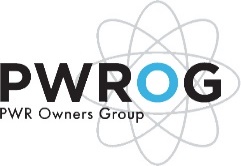 Executive Committee
Chairman:  John Dufner
Tennessee Valley Authority
Vice Chairman: Bozidar Krajnc, 
NPP Krsko
Organization
Japan Management Group
Jun Sugahara
Kansai Electric Power Company
PWR Owners GroupProgram Management Office
Dewey Olinski PE
PMO Executive Director
Management Committee
Korea Management Group
Sang-Min Lee 
Korea Hydro & Nuclear Power
Steering CommitteeChairman: Jim Lynde, Constellation
Vice Chairman: Drew Richards, STP
Emerging Issues Group 
Drew Richards, STP
Analysis Committee

Brian Mount 
Dominion
Materials Committee

Corey Thomas
SNOC
Systems, Equipment & Engineering Committee
Jeff Hudson
American Electric Power
Licensing Committee

Jordan Vaughan
Duke
Procedures Committee 

Jarrett LavasseurTVA
Risk Management Committee
Keith Vincent
FPL/NextEra
Reactivity Management Working Group 
Chris Ehmke, Ameren
Reactor Coolant  Pump / Reactor Coolant Systems Working Group
Ryan Siddens, APS
Rod Control  Working Group 
Walter Miller
Dominion
Instrumentation & Control Working Group 
Dana Schlosser, Dominion
March 2025